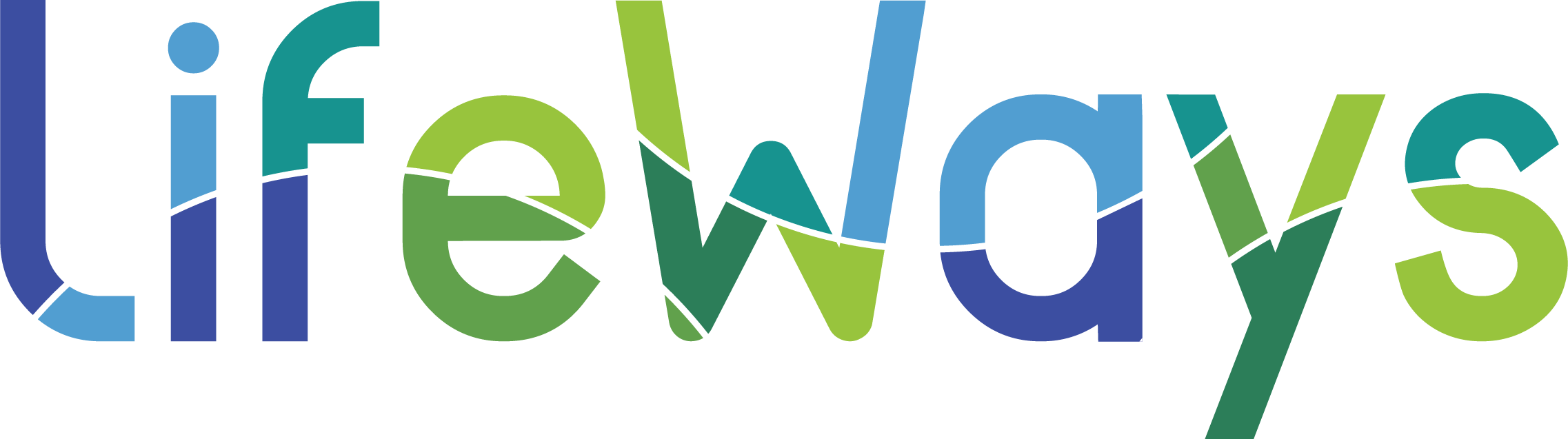 Generic Presentation Introduction
Hope and help begin at LifeWays.
Business Presentation
Ut wisi enim ad minim veniam, quis nostrud exerci tation ullamcorper suscipit lobortis nisl.
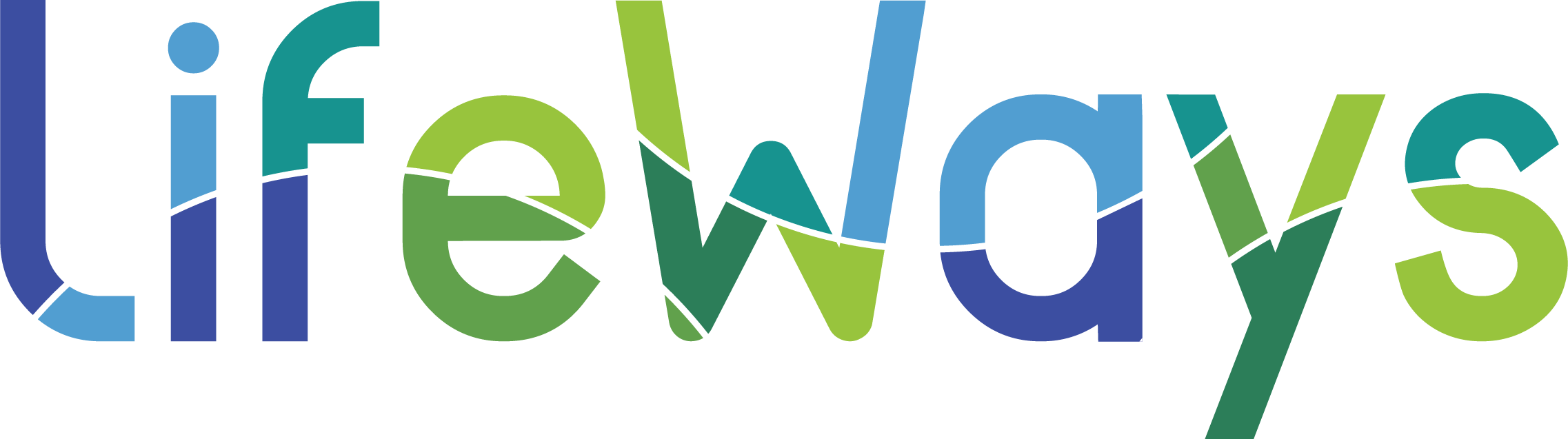 Modern Business
Get Every Single Update
A wonderful serenity has taken possession of my entire soul, like these sweet mornings of spring which I enjoy with my whole heart. I am alone and feel the charm.
Your Text Goes Here
Ut wisi enim ad minim veniam, quis nostrud exerci tation ullamcorper suscipit lobortis nisl ut aliquip ex ea commodo consequat. Lorem ipsum dolor sit amet, consectetuer adipiscing
“Ut wisi enim ad minim veniam, quisnostrud exerci
tation ullamcorper
21
Monday, Apr 2017
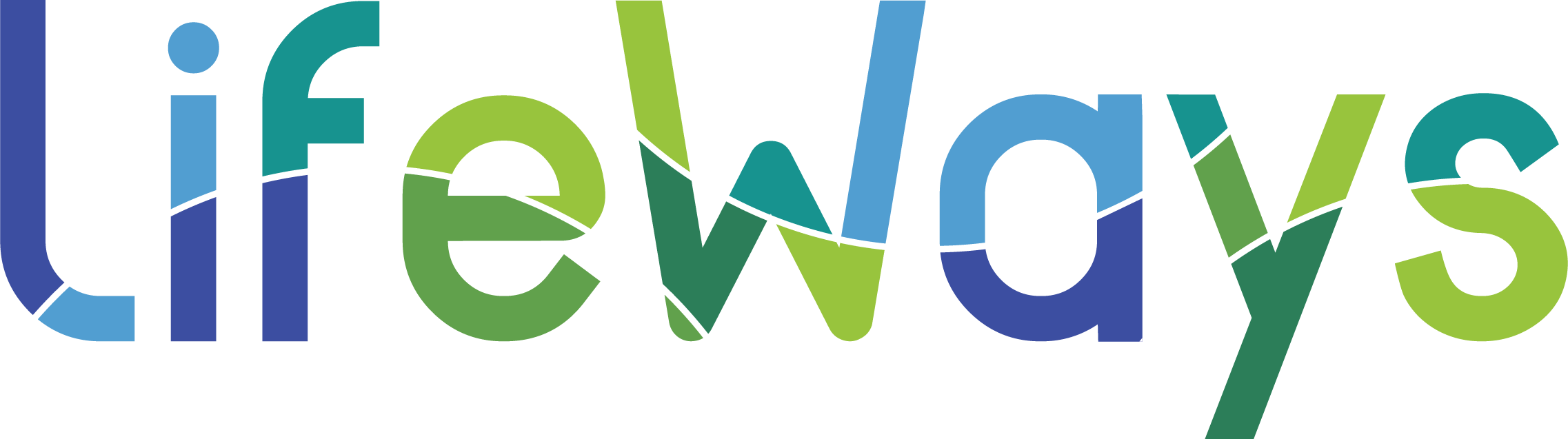 Modern Business
2021
Best Education & Learning Program
Best
Education
Ut wisi enim ad minim veniam, quis nostrud exerci tation ullamcorper suscipit lobortis nisl ut aliquip ex ea commodo consequat.
Feature 1
Feature 2
quis nostrud exerci tation ullamcorper suscipit lobortis nisl ut aliquip ex ea
quis nostrud exerci tation ullamcorper suscipit
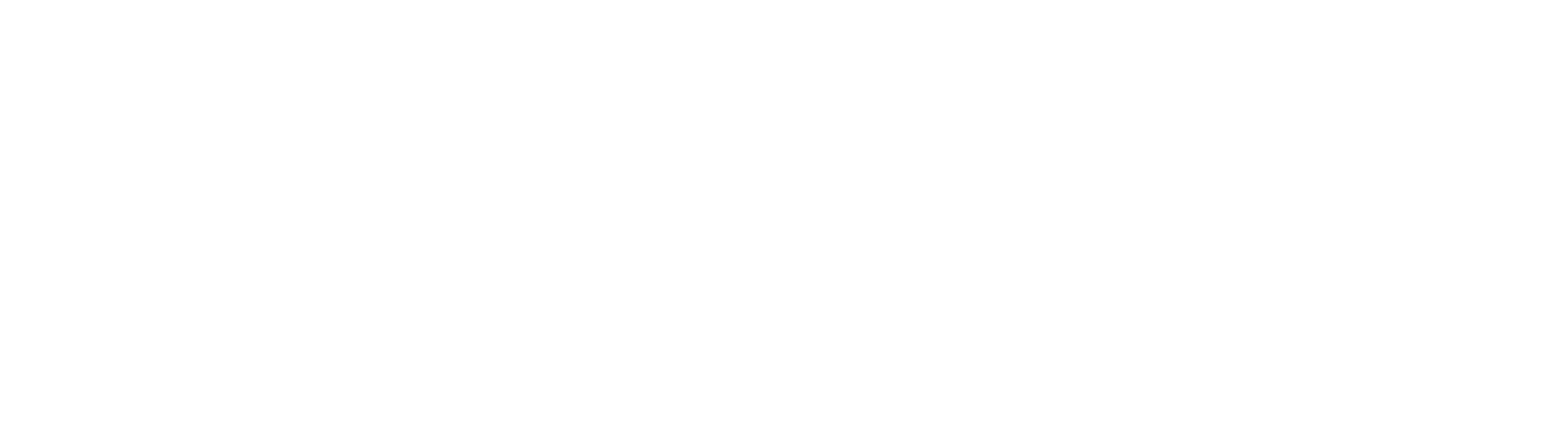 Modern Business
We Make
Modern & Smart System
Smart
Ut wisi enim ad minim veniam, quis nostrud exerci tation ullamcorper suscipit lobortis nisl ut aliquip ex ea commodo consequat.
System
Feature 2
Feature 1
Ut wisi enim ad minim veniam, quis nostrud exerci tation ullamcorper suscipit lobortis nisl.
Ut wisi enim ad minim veniam, quis nostrud exerci tation ullamcorper suscipit lobortis nisl.
2021Educational.All Rights Reserved
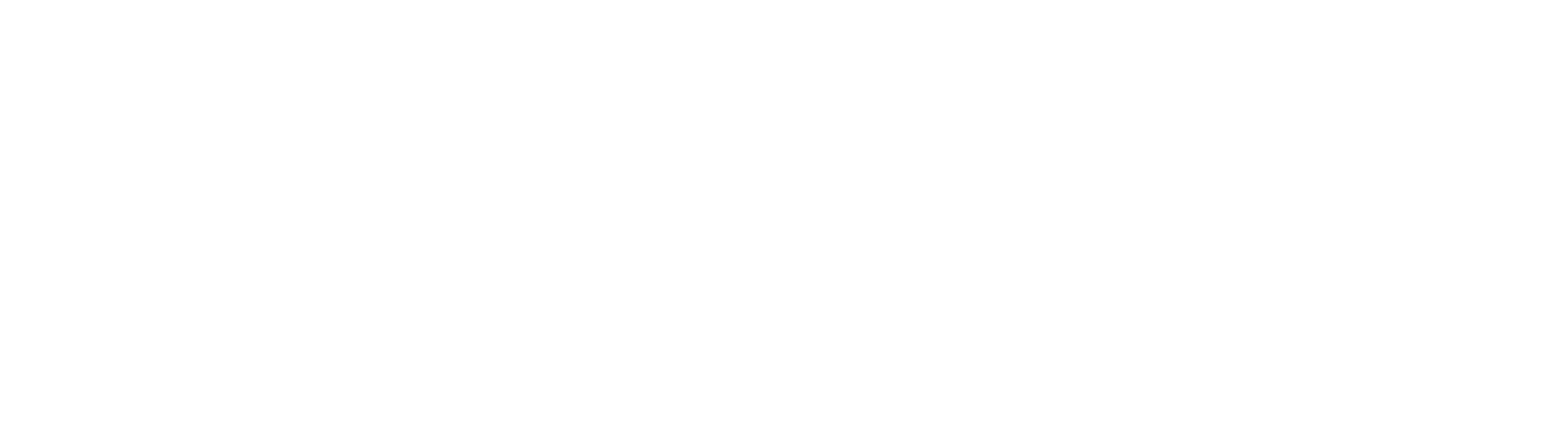 Fully Dedicated To Finding The Best Solutions
Ut wisi enim ad minim veniam, quis nostrud exerci tation ullamcorper suscipit lobortis nisl ut aliquip ex ea commodo consequat. Lorem ipsum dolor sit amet, consectetuer adipiscing
Your title here
Your title here
Your title here
Your title here
5
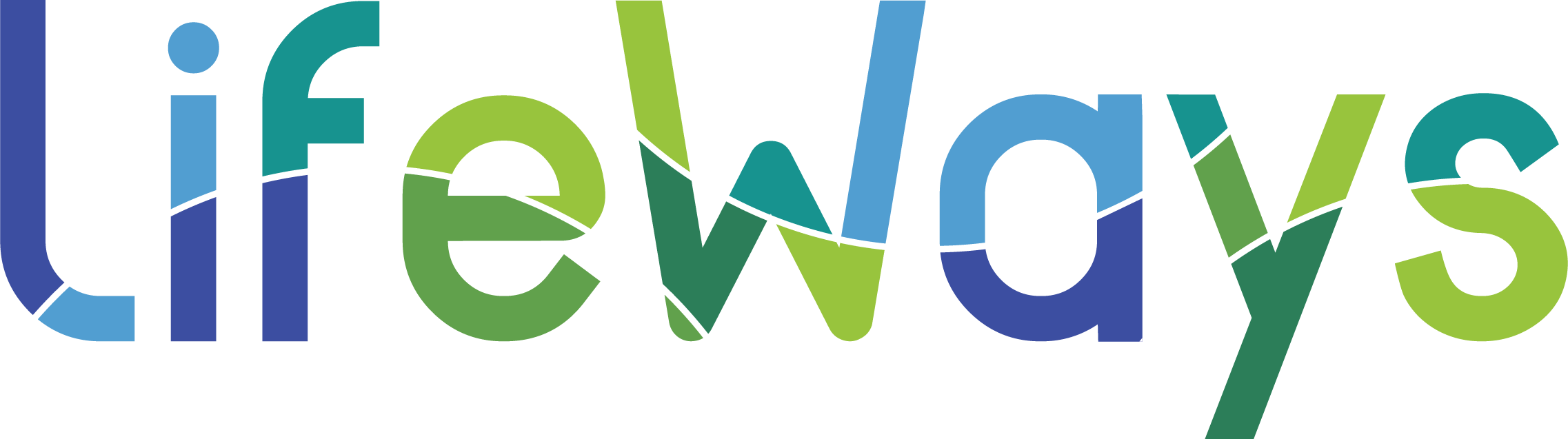 Modern Business
Get Every Single Update
Ut wisi enim ad minim veniam, quis nostrud exerci tation ullamcorper suscipit lobortis nisl ut aliquip ex ea commodo consequat.
90
High Rating
“Ut wisi enim ad minim veniam, quis nostrud exerci tation”
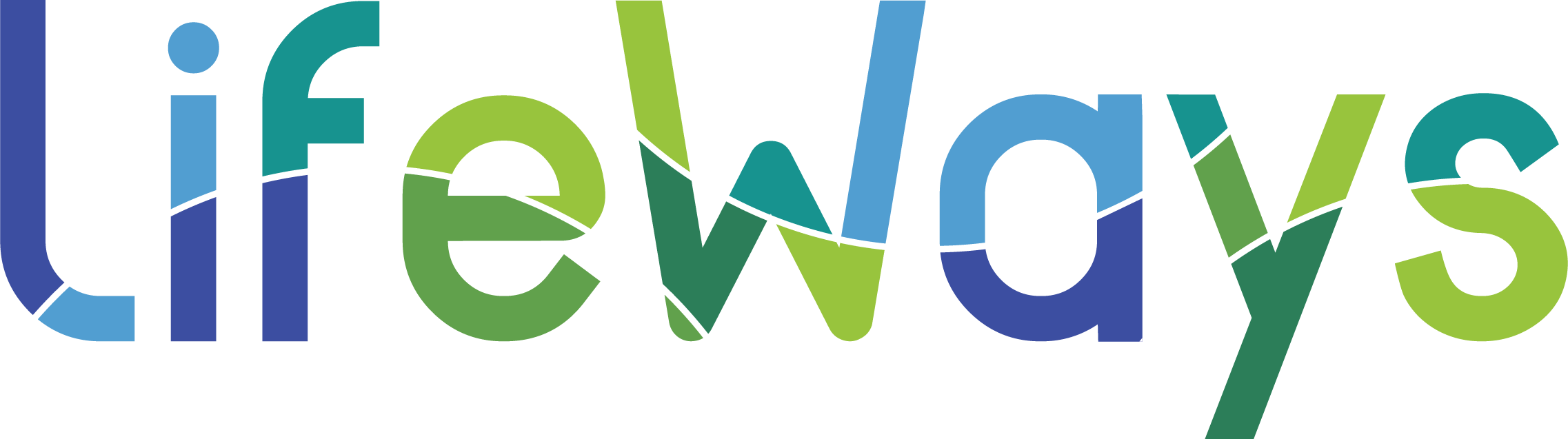 15
19
25
Sunday, Apr 2021
Sunday, Apr 2021
Sunday, Apr 2021
The 8 Best Education Sites on the Internet
The 8 Best Education Sites on the Internet
The 8 Best Education Sites on the Internet
Education
Education
Education
Ut wisi enim ad minim veniam, quis nostrud exerci tation ullamcorper suscipit lobortis nisl ut aliquip ex ea commodo consequat.
Ut wisi enim ad minim veniam, quis nostrud exerci tation ullamcorper suscipit lobortis nisl ut aliquip ex ea commodo consequat.
Ut wisi enim ad minim veniam, quis nostrud exerci tation ullamcorper suscipit lobortis nisl ut aliquip ex ea commodo consequat.
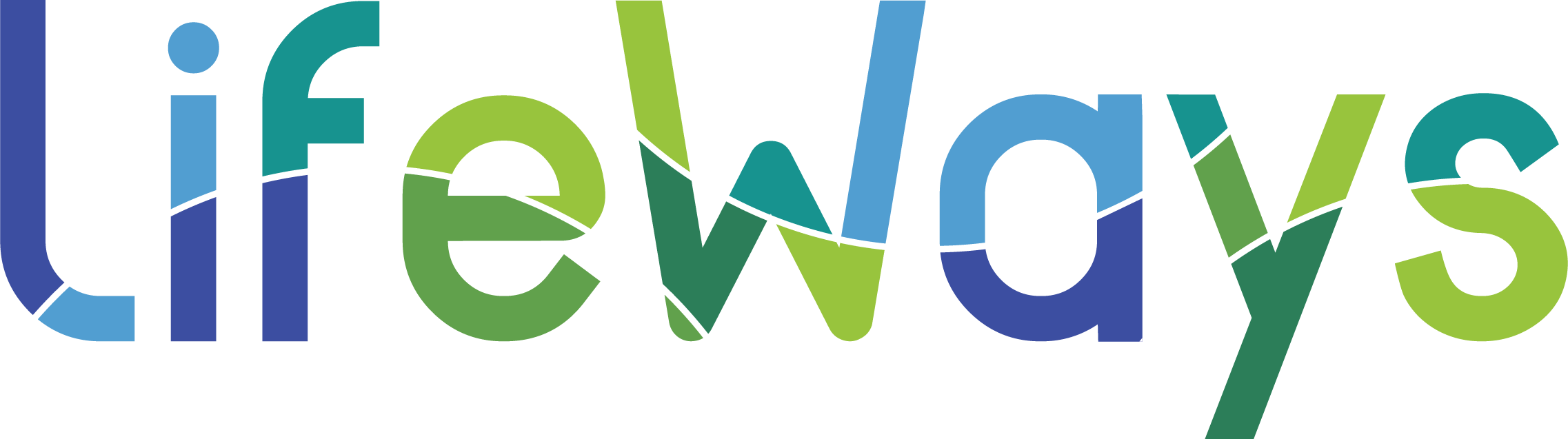 250
300+
quis nostrud exerci tation ullamcorper suscipit lobortis nisl ut aliquip ex ea
quis nostrud exerci tation ullamcorper suscipit lobortis nisl ut aliquip ex ea
Modern Business
Bright
Future
Smart
System
Ut wisi enim ad minim veniam, quis nostrud exerci tation ullamcorper suscipit lobortis nisl ut aliquip ex ea commodo consequat.
“Ut wisi enim ad minim veniam
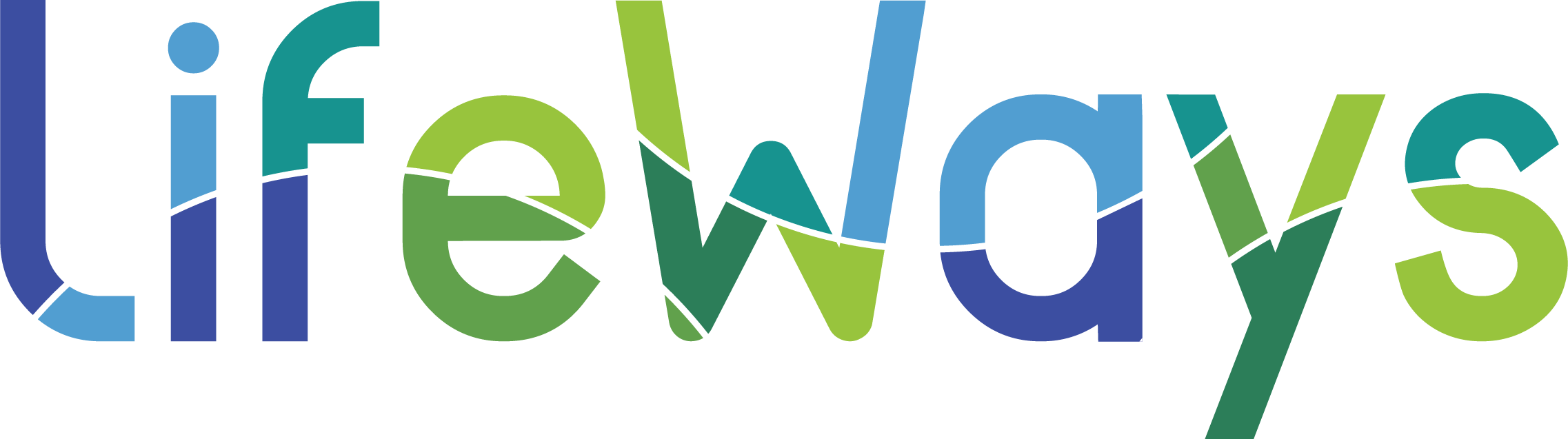 Modern Business
Why Choose Us?
Your Tittle #1
Your Tittle #4
Ut wisi enim ad minim veniam, quis nostrud exerci tation ullamcorper suscipit loborti.
Ut wisi enim ad minim veniam, quis nostrud exerci tation ullamcorper suscipit loborti.
Your Tittle #2
Your Tittle #5
Ut wisi enim ad minim veniam, quis nostrud exerci tation ullamcorper suscipit loborti.
Ut wisi enim ad minim veniam, quis nostrud exerci tation ullamcorper suscipit loborti.
Your Tittle #3
Your Tittle #6
Ut wisi enim ad minim veniam, quis nostrud exerci tation ullamcorper suscipit loborti.
Ut wisi enim ad minim veniam, quis nostrud exerci tation ullamcorper suscipit loborti.
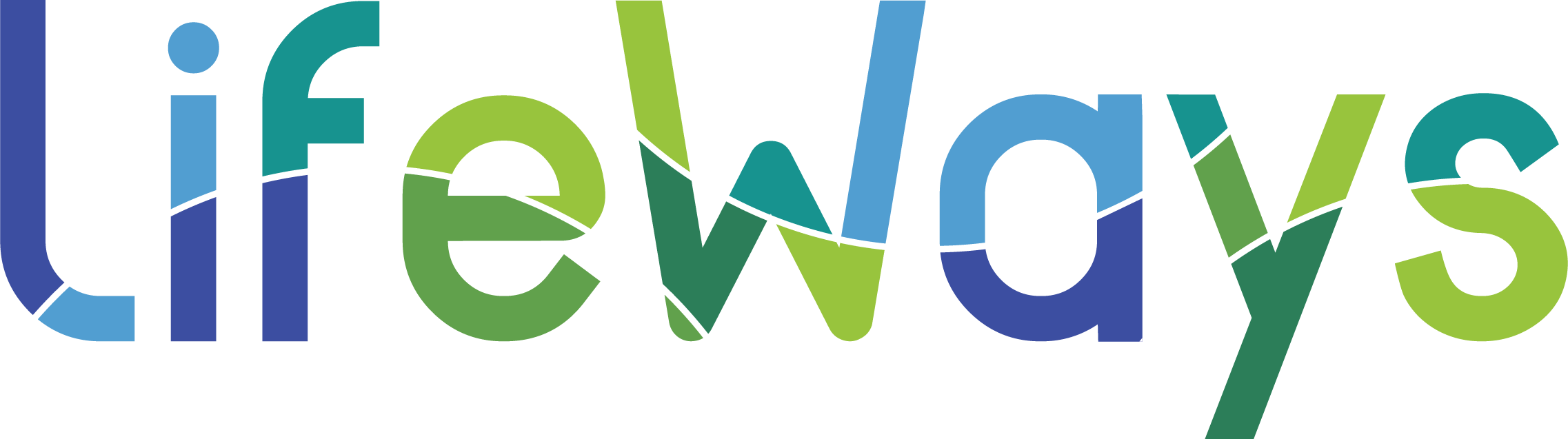 Modern Business
Why Choose Us?
75%
95%
Project Tittle #1
Project Tittle #2
Ut wisi enim ad minim veniam, quis nostrud exerci tation ullamcorper suscipit lobortis nisl.
Ut wisi enim ad minim veniam, quis nostrud exerci tation ullamcorper suscipit lobortis nisl.
Add title here
Add title here
April 12, 2019
April 17, 2019
Your Tittle
Your Tittle
Ut wisi enim ad minim veniam, quis nostrud exerci tation ullamcorper suscipit loborti.
Ut wisi enim ad minim veniam, quis nostrud exerci tation ullamcorper suscipit loborti.
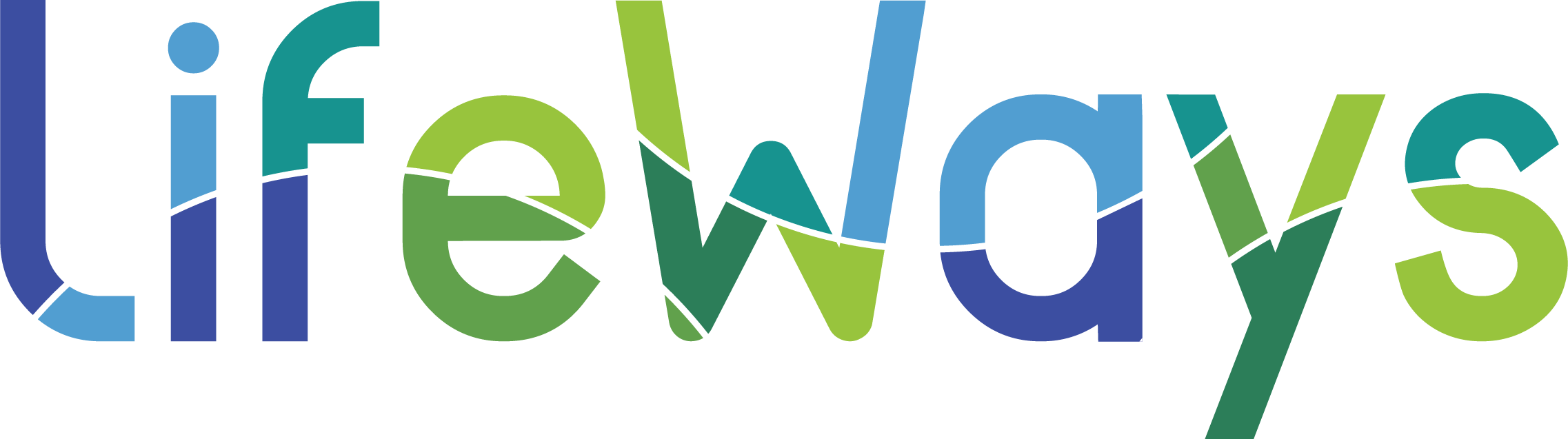 Modern Business
Smart Education Package
Title
Title
Title
Title
Subtitle
Subtitle
Subtitle
Subtitle
Monthly
Monthly
Monthly
Monthly
Startup feature
Startup feature
Startup feature
Startup feature
Project Description price
Project Description price
Project Description price
Project Description price
Startup Progress
Startup Progress
Startup Progress
Startup Progress
Project Description price
Project Description price
Project Description price
Project Description price
More Info
More Info
More Info
More Info
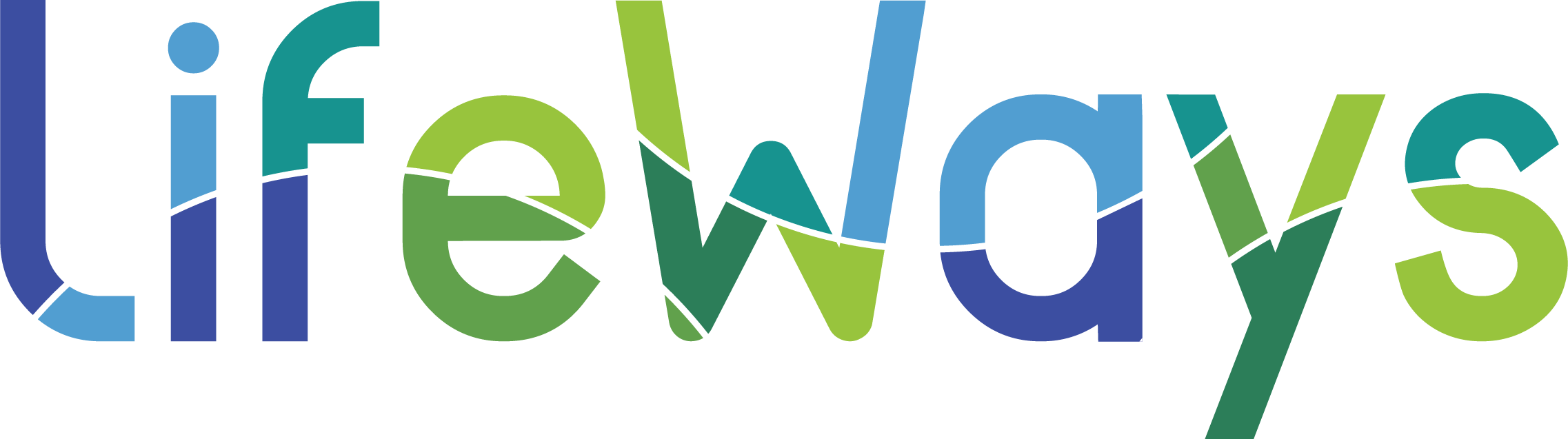 Modern Business
Business Infographic
Your Tittle #1
Your Tittle #3
Ut wisi enim ad minim veniam, quis nostrud exerci tation ullamcorper suscipit loborti.
Ut wisi enim ad minim veniam, quis nostrud exerci tation ullamcorper suscipit loborti.
Your Tittle #2
Your Tittle #4
Ut wisi enim ad minim veniam, quis nostrud exerci tation ullamcorper suscipit loborti.
Ut wisi enim ad minim veniam, quis nostrud exerci tation ullamcorper suscipit loborti.
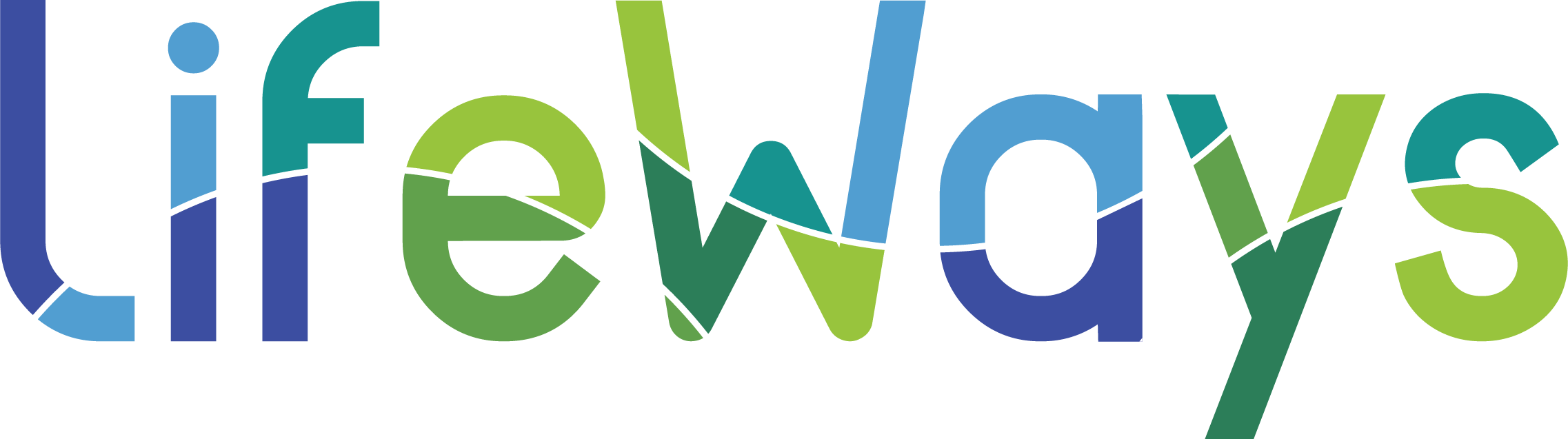 Modern Business
Education Infographic
04
02
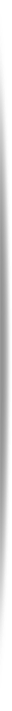 3328
750+
A wonderful serenity has taken possession
A wonderful serenity has taken possession
03
01
1270
1250
A wonderful serenity has taken possession
A wonderful serenity has taken possession
Professional data
Business data
Startup data
Company data
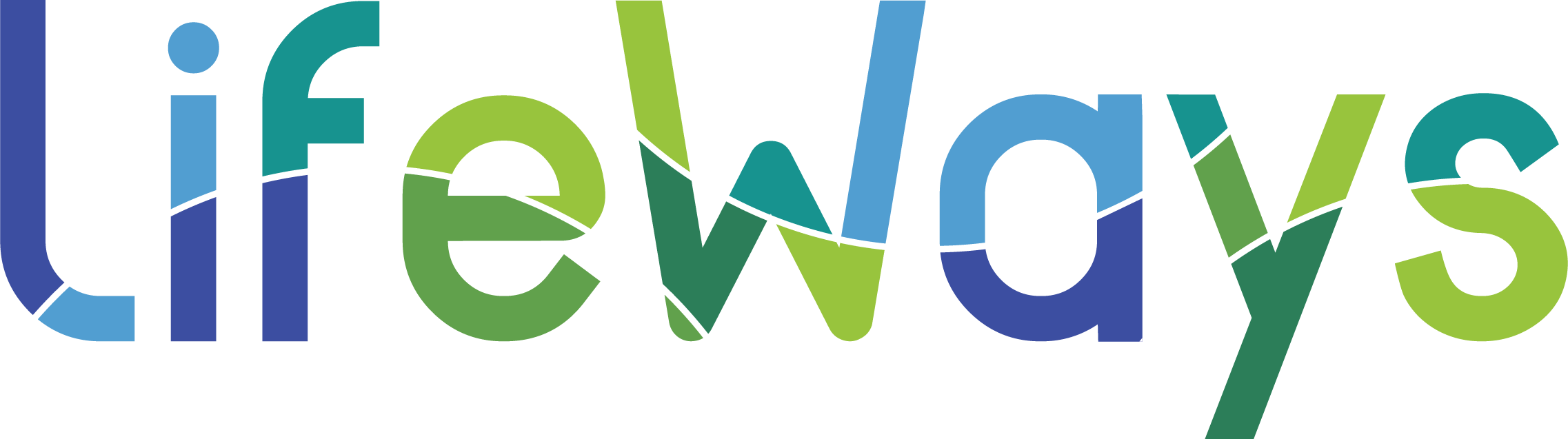 Your Tittle #1
Ut wisi enim ad minim veniam, quis nostrud exerct.
Your Tittle #3
Your Tittle #4
Your Tittle #5
Ut wisi enim ad minim veniam, quis nostrud exerct.
Ut wisi enim ad minim veniam, quis nostrud exerct.
Ut wisi enim ad minim veniam, quis nostrud exerct.
Your Tittle 2
Ut wisi enim ad minim veniam, quis nostrud exerct.
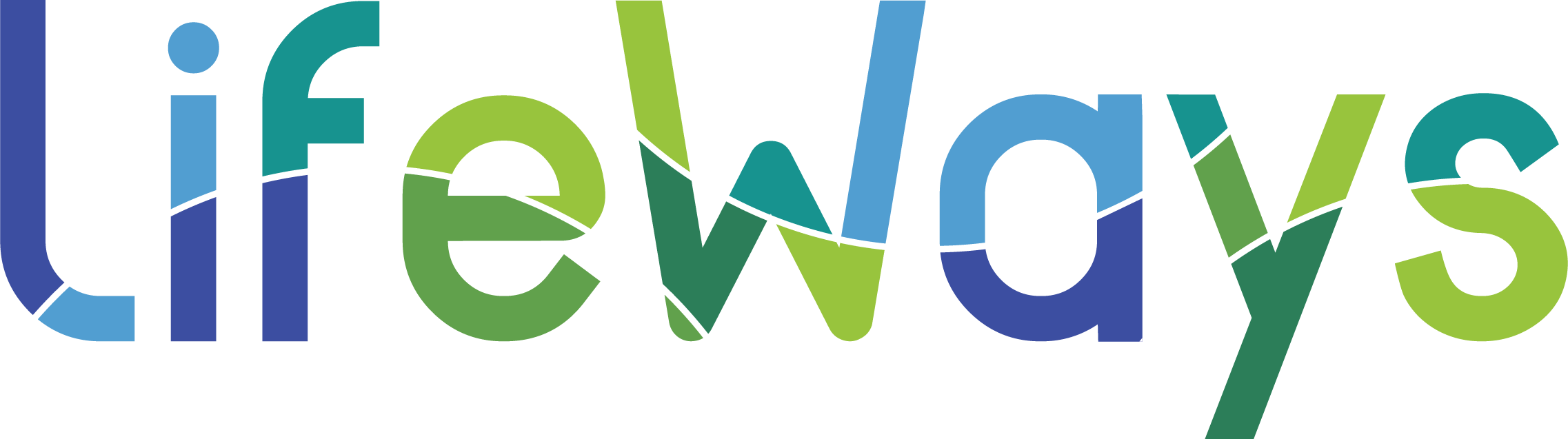 Education Data Chart
Ut wisi enim ad minim veniam, quis nostrud exerci tation ullamcorper suscipit lobortis nisl ut aliquip ex ea commodo consequat.
Add title here
95%
85%
620k
Ut wisi enim ad minim veniam, quis nostrud exerci tation ullamcorper suscipit loborti.
Add title here
Ut wisi enim ad minim veniam, quis nostrud exerci tation ullamcorper suscipit loborti.
3328
1270
750+
1250
A wonderful serenity has taken possession
A wonderful serenity has taken possession
A wonderful serenity has taken possession
A wonderful serenity has taken possession
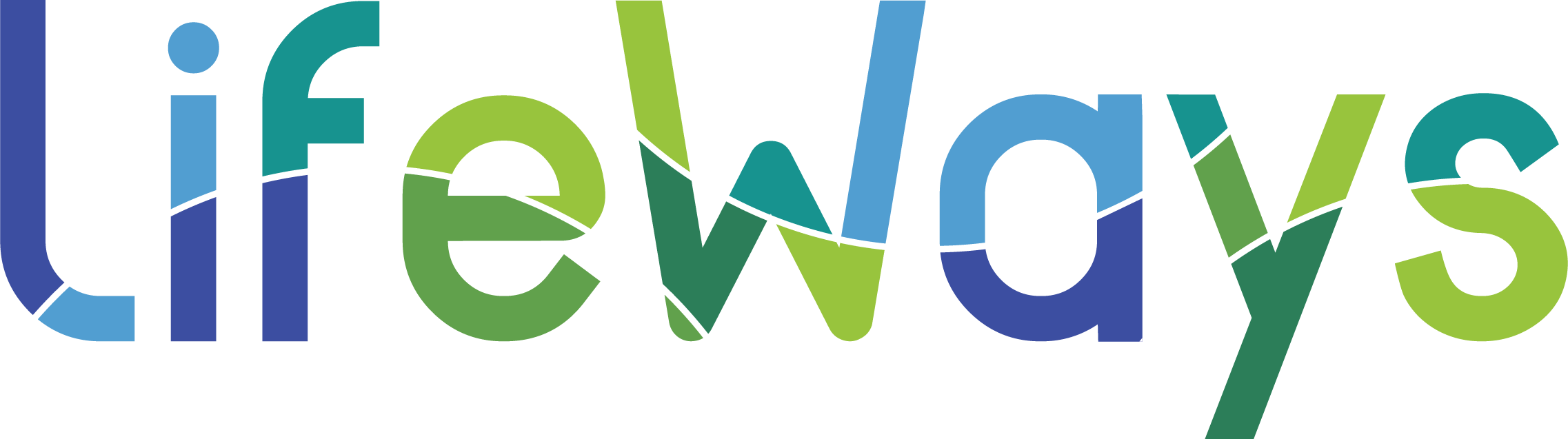 Modern Education
Education 
Infographic
50%
75%
Ut wisi enim ad minim veniam, quis nostrud exerci tation ullamcorper suscipit lobortis nisl ut aliquip ex ea commodo consequat. Lorem ipsum dolor sit amet, consectetuer
15%
15%
Insert Data 1 Detail Here
Insert Data 3 Detail Here
Insert Data 2 Detail Here
Insert Data 4 Detail Here
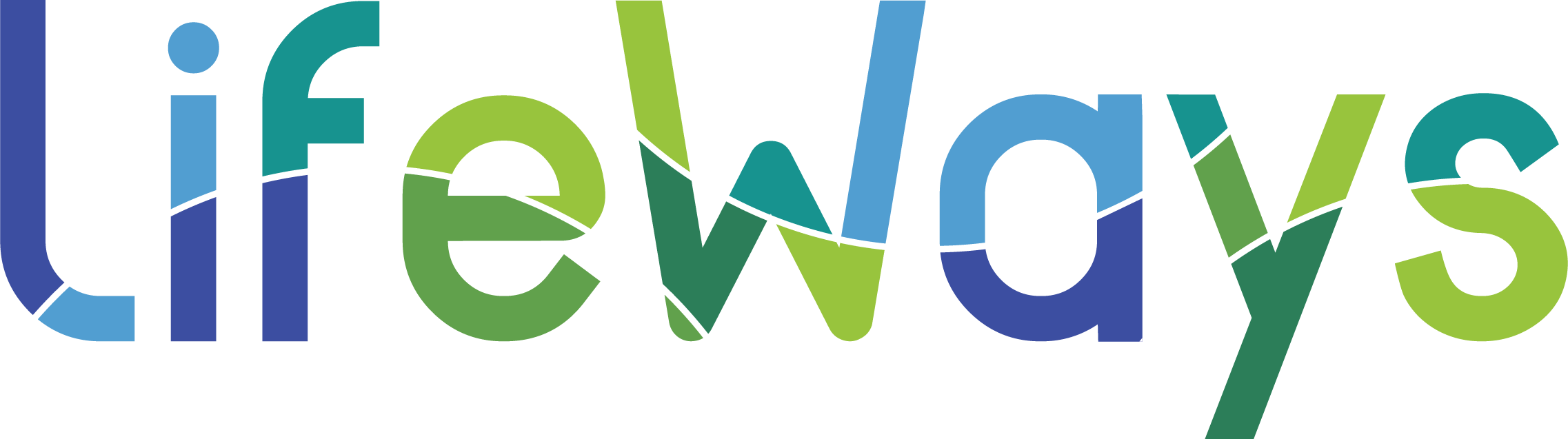 Extensive Data In The World
Modern Business
Education
Infographic
Extensive Data In The World
Extensive Data In The World
Ut wisi enim ad minim veniam, quis nostrud exerci tation ullamcorper suscipit lobortis nisl ut aliquip ex ea commodo consequat. Lorem ipsum dolor sit amet, consectetuer
Extensive Data In The World
15 Feb 2021
15 Apr 2021
15 Mar 2021
15 Jan 2021
17
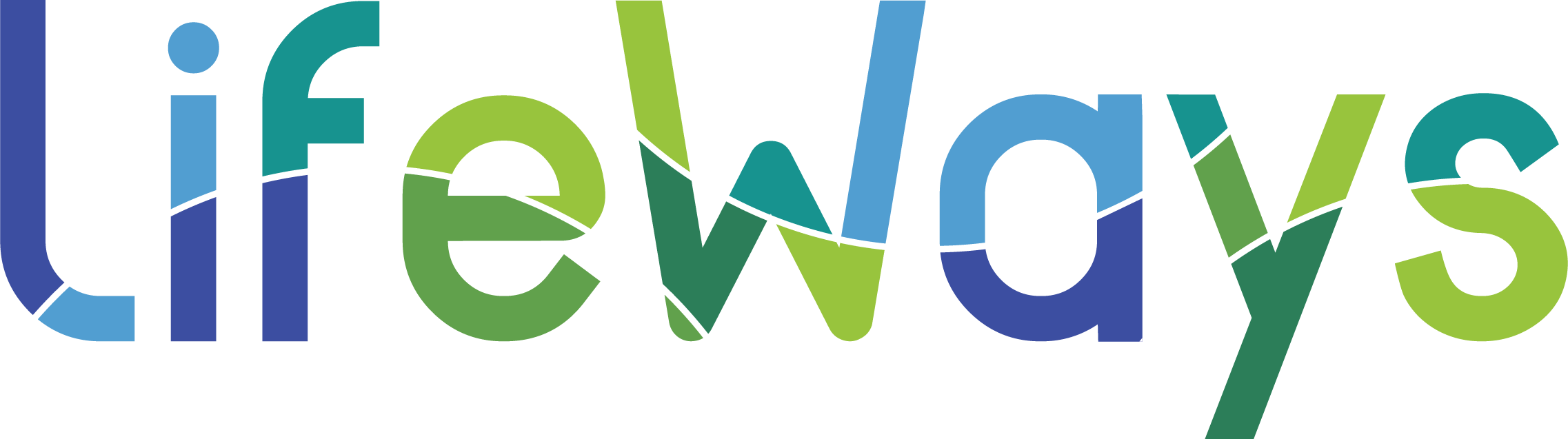 LOCAL + NATIONAL RESOURCES
The Trevor Project Serves LGBTQ Youth Under 25
1 (800) 488-7386Text START to 678-678
LifeWays 24/7 Crisis + Access Phone Line1 (800) 284-8288
National SuicidePrevention Lifeline1 (800) 273-8255
The LGBT National Lifeline1 (888) 843-4564
Central Michigan 211Dial 2-1-1Text your Zip Code to 298-211
Crisis TextlineText 4HELP to 741-741
The Veterans Crisis Line1 (800) 273-8255, press 1
Text 835-255
SAMHSA Treatment HotlineSubstance Use Disorder1 (800) 662-4357
RAINN National Sexual Assault Hotline1 (800) 656-4673
Trans Lifeline1 (877) 565-8860
18
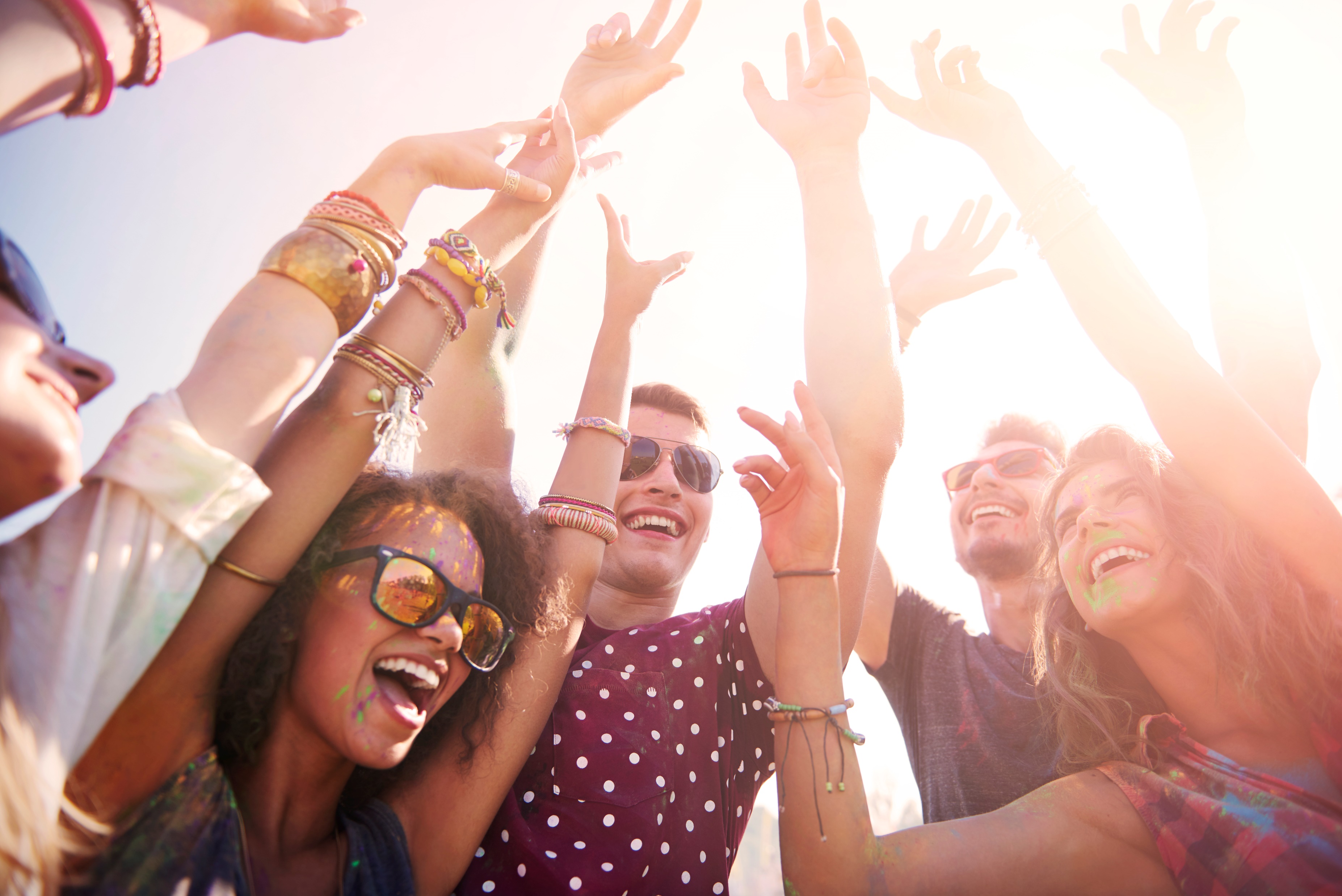 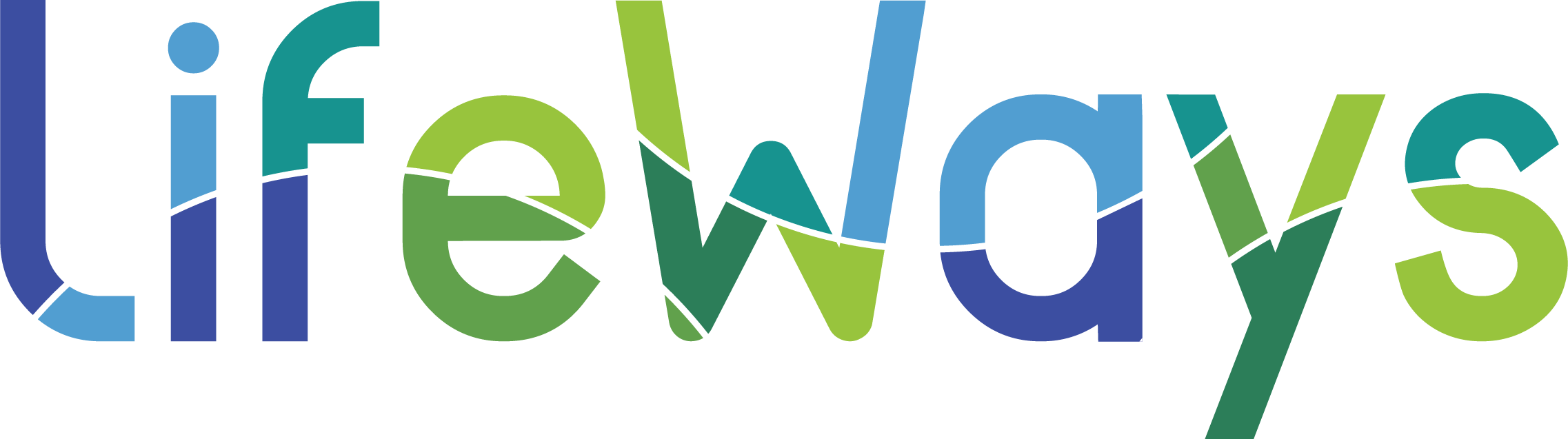 THANK YOU
19
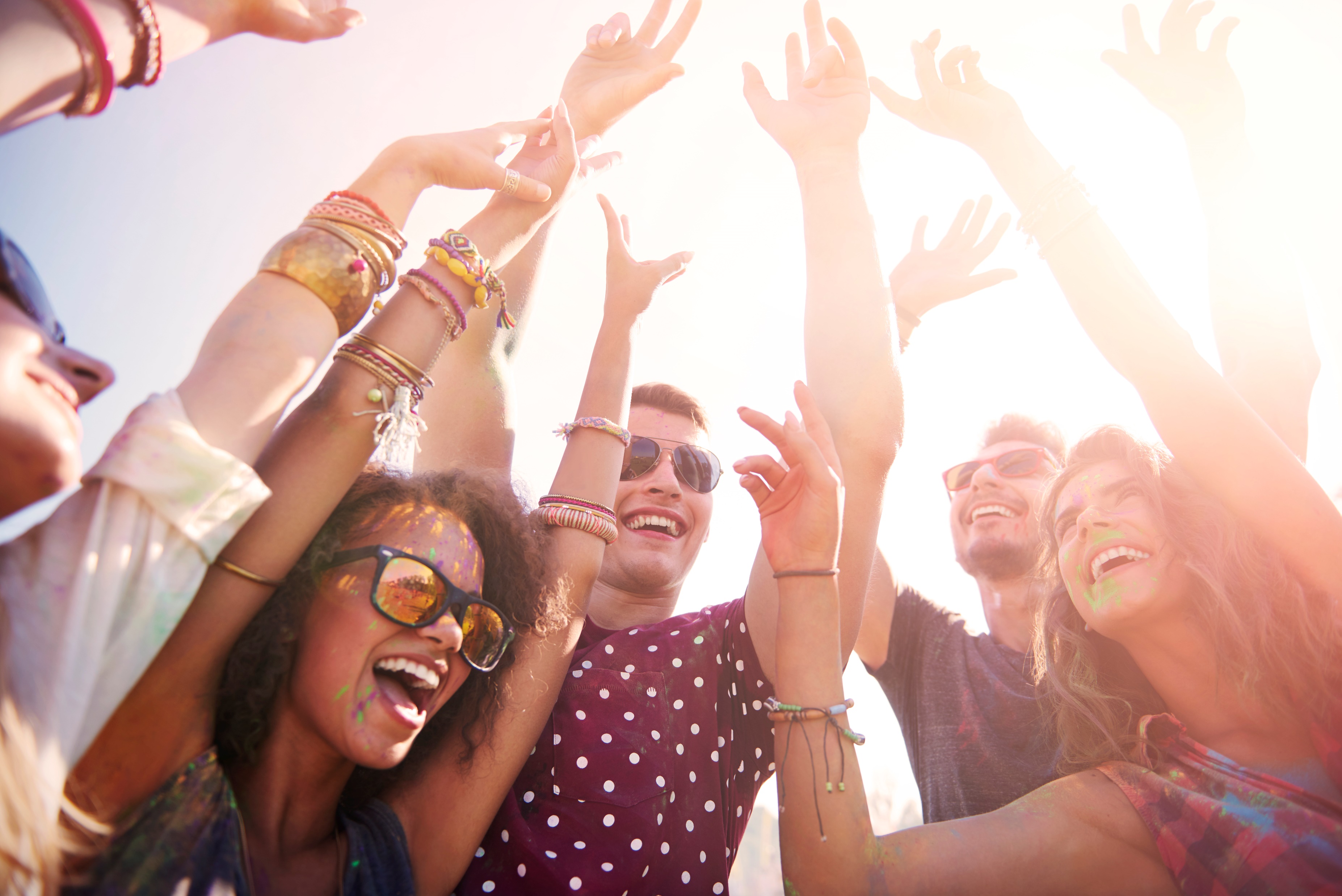 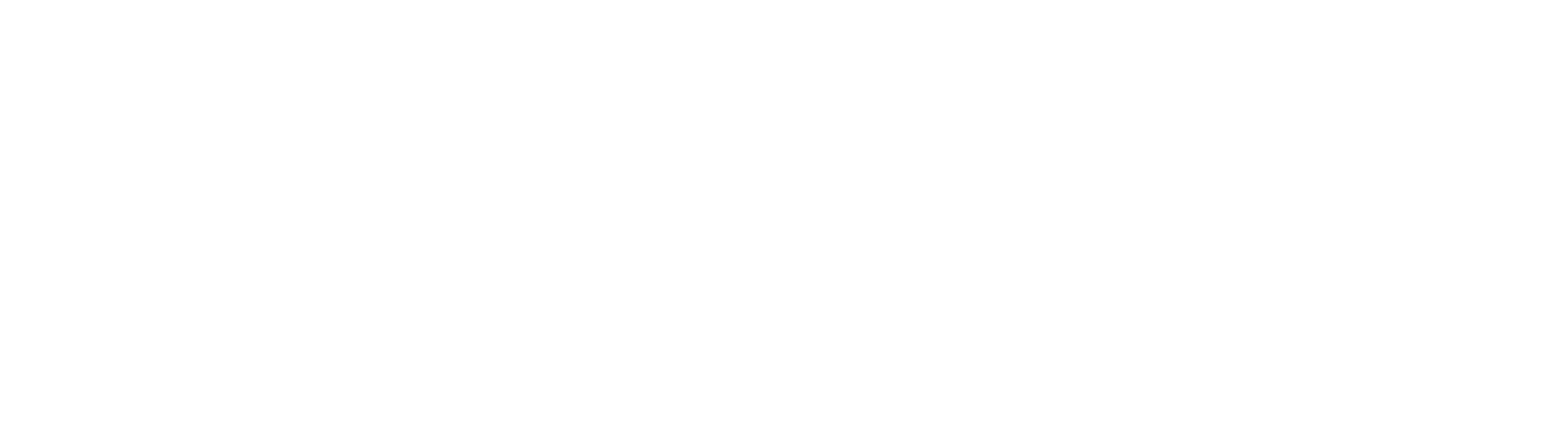 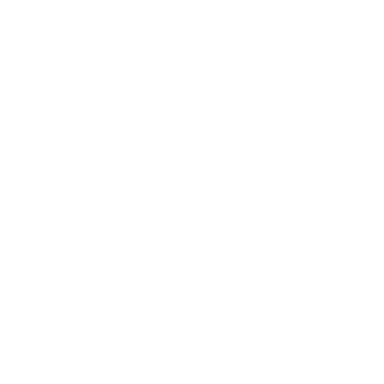 QUESTIONS
20